(2022) Dynamic UPF placement and chaining reconfiguration in 5G network
Irian Leyva-Pupo, Cristina Cervelló-Pastor,  Christos Anagnostopoulos, Dimitrios P. Pezaros
2022 Computer Networks (IF=4.4)
Outline
Introduction
Optimal UPCR (ILP model & heuristic)
Dynamic UPCR (Reconfiguration mechanism)
Performance Evaluation
2
Introduction
Research topic : 
5G UPF (Chain) Placement
UPF-P Reconfiguration
3
[Speaker Notes: Placement : 
在 4G 時代是集中部屬，5G 則是引入 edge computing，要分散式部屬到距離使用者更近的位置，常見的就是放在 BS 附近，而非 DC，以滿足 5G URLLC 情境對低延遲通訊的需求
Edge 好處 : 降低延遲 ;  壞處 : 服務範圍小

Reconfig : 
user mobility + edge deployment => session relocation
方法一 : UPF 位置固定不變   ;   方法二 : UPF 位置動態變化 (Reconfig.)
需放圖
方法一有會有固定(穩定範圍)
方法二可以保持更少的 UPF，對使用者沒什麼影響 (反正延遲夠低就行)，Reconfig. 更多是對營運商好
Reconfig (readjust) may produce service interruption => find optimal time to Min. reconfig. Event as possible

綜上 :
目標  :  在滿足 5G 使用者需求(主要是低延遲)的情況下，盡量減少營運商的營運部屬成本]
5G UPF Placement
4G central deployment of PGW → 5G edge deployment of UPF

Advantage : 
Lower end-to-end latency
Less network congestion (higher scalability)

Disadvantage : 
Smaller serving area per UPF (more frequent session relocation / reassignment)
Higher OPEX & CAPEX
4
UPF-P Reconfiguration
Static UPF placement :
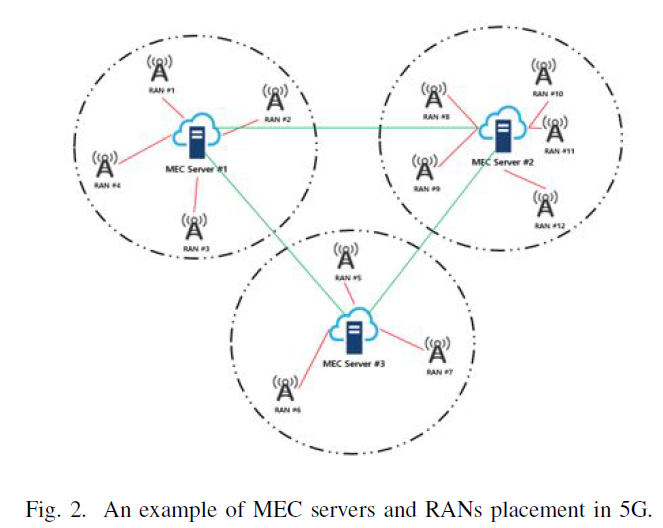 UPF
5
UPF-P Reconfiguration
After some time :
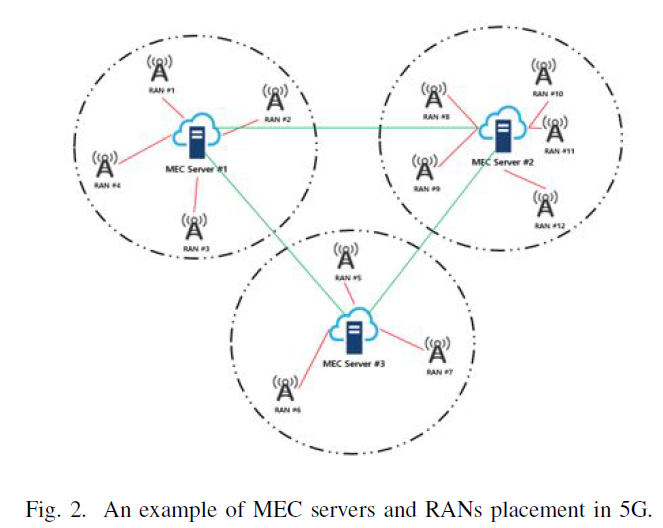 UPF
6
UPF-P Reconfiguration
Dynamic UPF placement (Reconfiguration) :
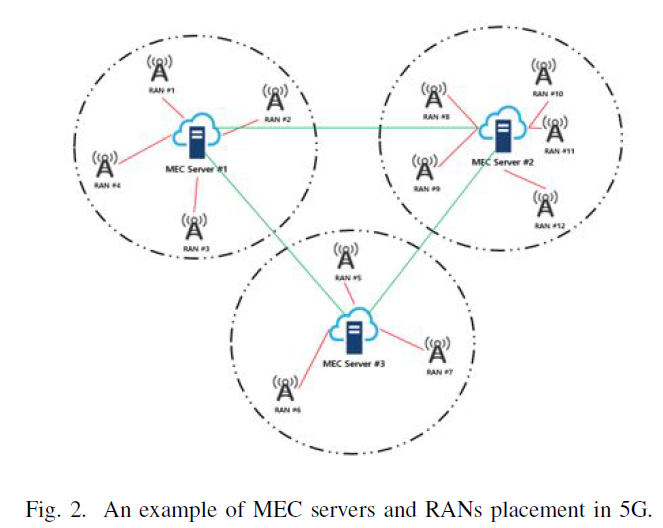 UPF
7
Ch.1 - Introduction
Research topic : 
5G UPF (Chain) Placement
UPF-P Reconfiguration

Main goal : 
Cost reduction while ensuring 5G service requirements are fulfilled
8
Ch.1 - Introduction
Main Contribution : 
Formulated as ILP model, considered Service Function Chain (SFC) order and UPF-specific requirements
Design a heuristic algorithm
Applying Optimal Stopping Theory (OST) to find optimal scheduling reconfiguration
9
Ch.3 – Optimal UPCR
UPCR : UPF Placement and Chaining Reconfiguration
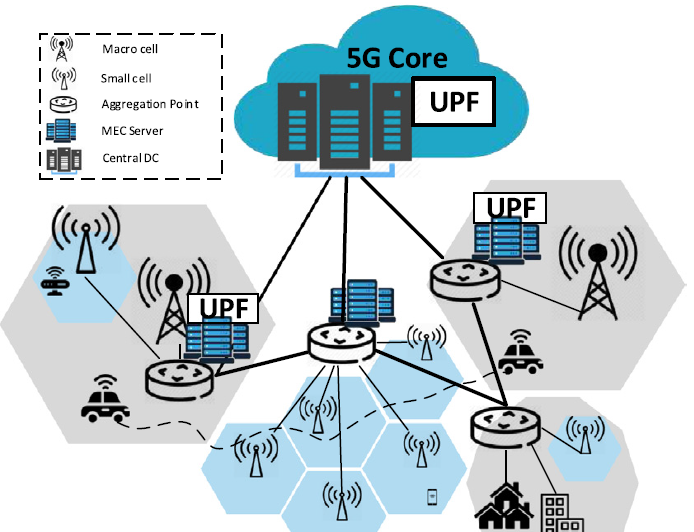 10
[Speaker Notes: 實際 system model 和這個示意圖是有差距的
沒分 macro / micro，總之就是 gNB (RAN) (BS)
沒有 aggregation point，只有 candidate location，所以比如右下的 agg. point 就會被省略掉
System model 是以 session 為單位考慮部屬，而不是 gNB-UPF 的配對
System model 考量的是 UPF chain (3 種)
System model 不只要部屬「點」，也要佈「線」
第三點之後是在後續才會說明]
Ch.3 – Optimal UPCR
UPF chain considered in this paper :
1.  

2.  

3.
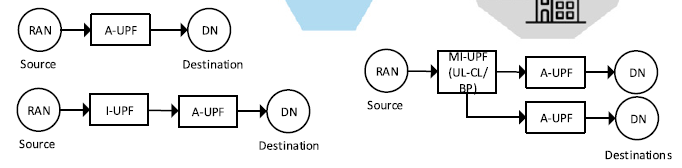 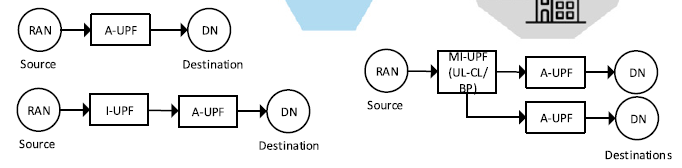 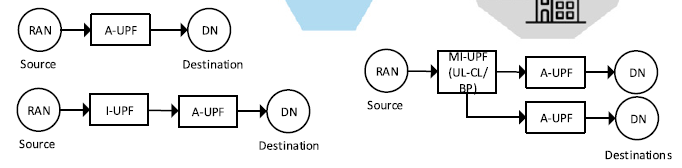 11
[Speaker Notes: UPF chain 有 3 種，並且(正好) UPF 也分 3 種 : A-UPF、I-UPF、BP]
Ch.3 – Optimal UPCR
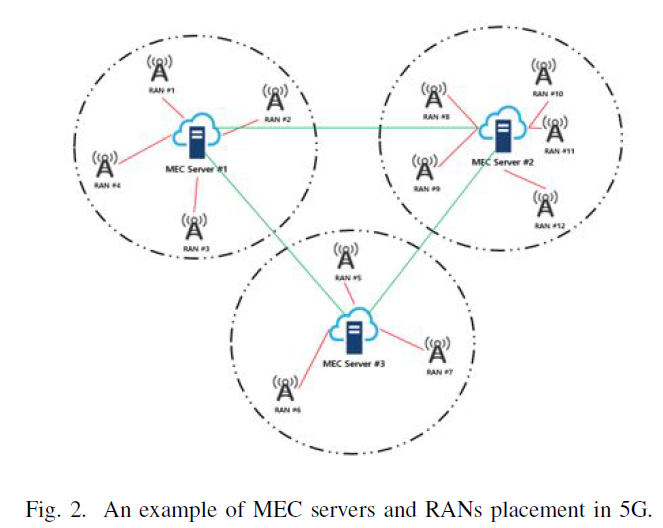 UPF
12
[Speaker Notes: 在剛才的舉例，可以以 BS 為單位考慮 UPF 部屬位置 (BS-UPF)]
Ch.3 – Optimal UPCR
UPCR : UPF Placement and Chaining Reconfiguration
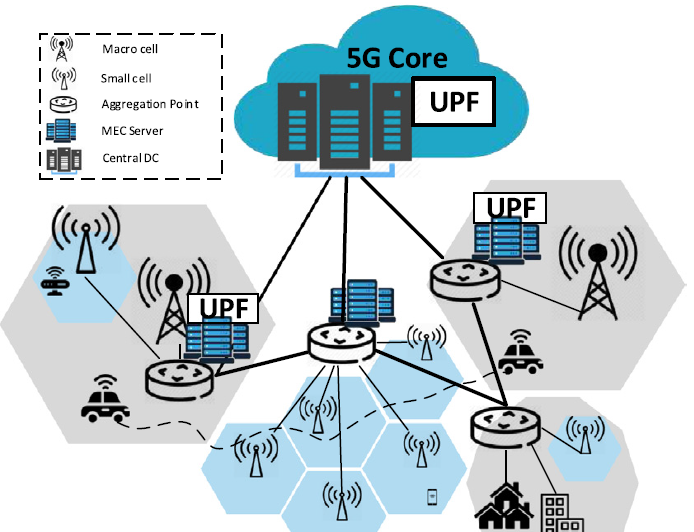 UPF
I-UPF
BP
UPF
13
[Speaker Notes: 承上，但如果是這裡的 UPF chain，就要以更細的 session 為單位考慮 UPF 部屬，因為即便出自同一個 BS 的 sessions 也可能需要走不同的路徑

System model 和這個示意圖是有差距的 :
System model 是以 session 為單位考慮部屬，而不是 gNB-UPF 的配對
System model 考量的是 UPF chain (3 種)
System model 不只要部屬「點」，也要佈「線」]
補充 : Integer Linear Programming (ILP) Model
Example of Linear Programming (LP) – Furniture Problem
Chair = 5 woods + 10 hours,    Price = $ 45
Table = 20 woods + 15 hours,  Price = $ 80
We have 400 woods and 450 hours
Question : How to maximize revenue ?
14
補充 : Integer Linear Programming (ILP) Model
15
補充 : Integer Linear Programming (ILP) Model
16
Ch.3 – Optimal UPCR
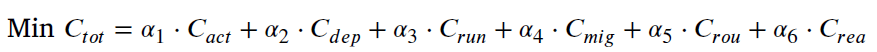 Ch.3 – Optimal UPCR
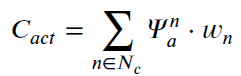 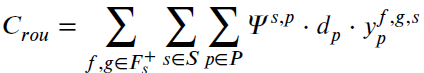 Ch.3 – Optimal UPCR
Constraints : 
Infrastructure resource constraints
vNF placement constraints
vNF assignment constraints
Path mapping constraints
UPF constraints (location constraints)
Reconfiguration constraints
19
Ch.3 – Optimal UPCR
Constraints : 
Infrastructure resource constraints




(8) : 確保 server 有足夠計算資源服務其上 vNFs
(9) : 確保 vNF 有足夠計算資源服務其上 sessions
(10) : 確保所選的 physical path 有足夠通訊頻寬服務其上 sessions
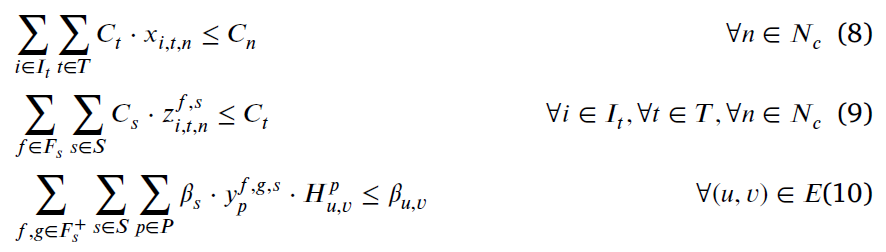 20
Ch.3 – Optimal UPCR
Constraints :
vNF placement constraints 




(11) : 確保沒有運行 vNF 的 server 是關閉的
(12) : 確保 vNF 開在有支援此 vNF 的 server 上
(13) : 確保 vNF 只被部屬於一個 server 上
(14) : 限制每種類 vNF 的部屬數量不超過規定上限
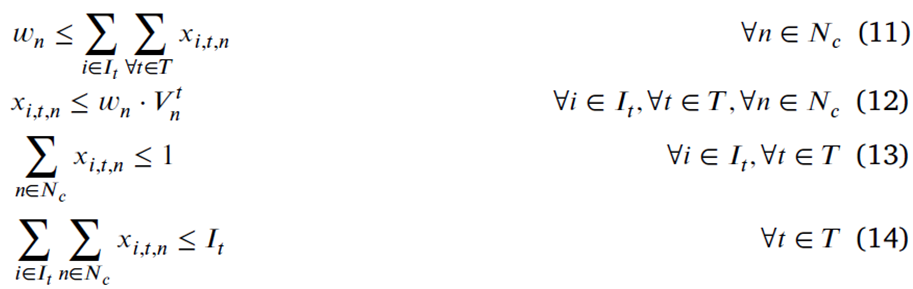 21
Ch.3 – Optimal UPCR
Constraints :
vNF assignment constraints 




(15) : 如果 vNF 已部屬且類型正確，我們才能把 session 分配給該 vNF 服務
(16) : 確保運行中的 vNF 都有在為 sessions 服務
(17) : 確保 session 的每個環節都只有一個 vNF 提供服務
(18)(19) : 確保如果 SFCR 被分配到某個節點，那是因為該節點上已開啟相應的 vNF
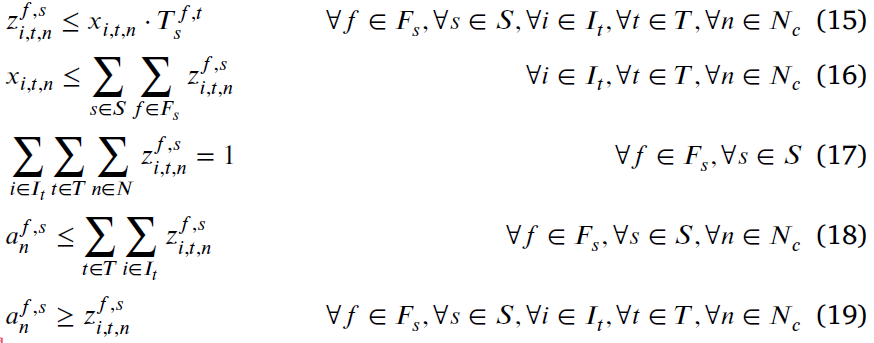 Ch.3 – Optimal UPCR
Constraints :
Path mapping constraints 




(20) : 如果有一條 logical link f → g，則 f, g 的部屬位置之間必須存在一條 physical path
(21) : 確保 vNF f → g 之間至多只有一條 physical path，以避免迴圈形成
(22) : 如果於 server n, m 間有一條 physical path，代表 n,m 上一定有運行 vNF f, g
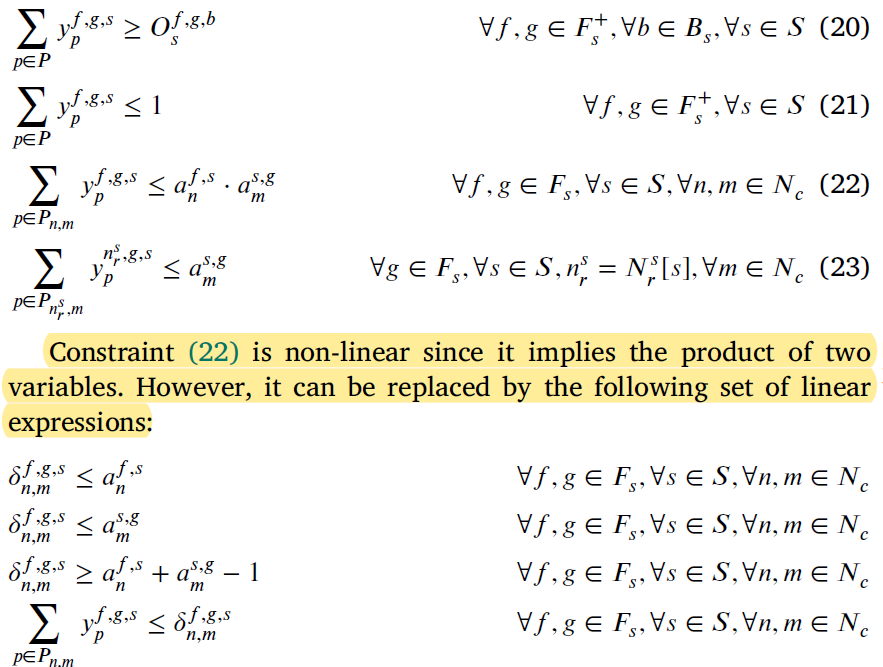 23
Ch.3 – Optimal UPCR
Constraints :
Path mapping constraints 




(20) : 如果有一條 logical link f → g，則 f, g 的部屬位置之間必須存在一條 physical path
(21) : 確保 vNF f → g 之間至多只有一條 physical path，以避免迴圈形成
(22) : 如果於 server n, m 間有一條 physical path，代表 n,m 上一定有運行 vNF f, g
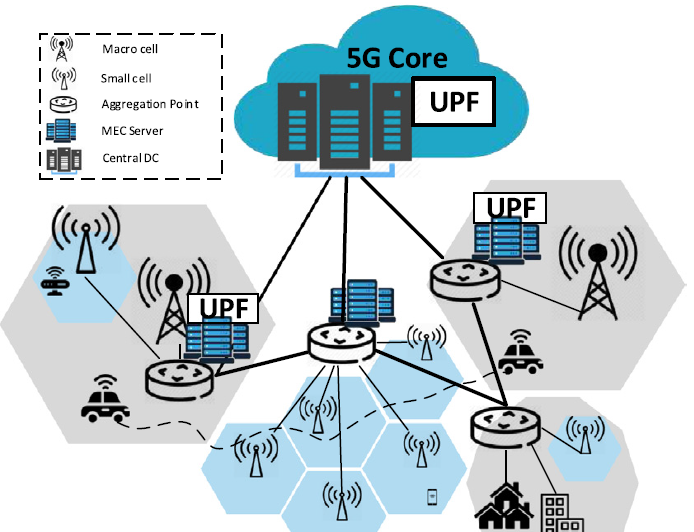 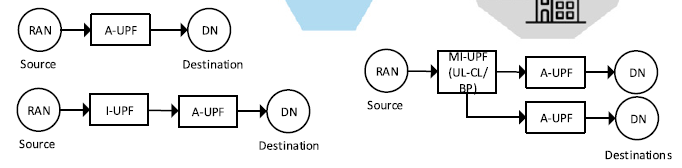 Ch.3 – Optimal UPCR
Constraints :
UPF constraints (location constraints)



(24) : 確保服務一 session 的同類型 (type) vNFs 部屬於不同 servers，e.g. 兩個 A-UPF 不在同一位置
(25) 確保服務一 session 的 I-UPF 和 A-UPF，雖然不同類型，但也部屬於不同 servers
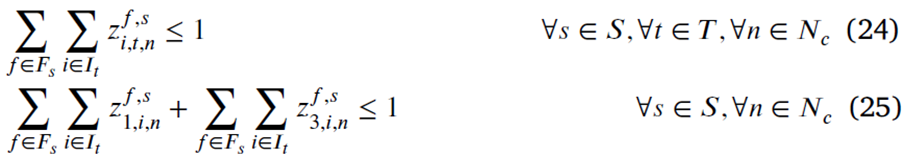 25
Ch.3 – Optimal UPCR
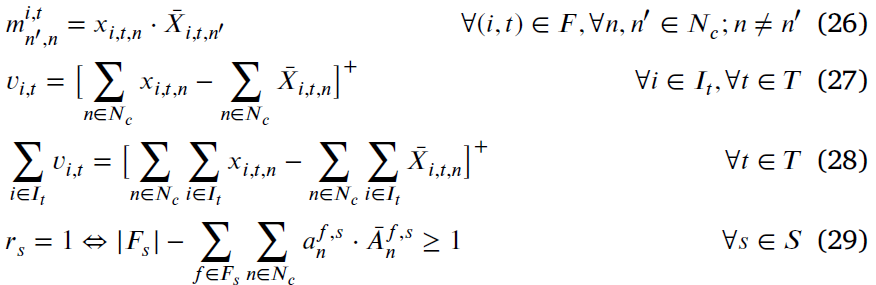 26
Ch.3 – Optimal UPCR
Constraints : 
QoS constraints :



(30) : 確保沒有 latency violations
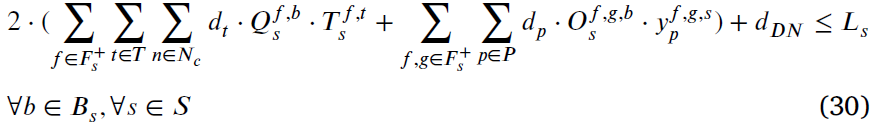 27
Ch.4 - Dynamic UPCR
Because of user mobility, system need to reconfigure (readjust) UPF placement to better serve users
Reconfiguration bring extra cost  ⇒  Min. reconfig. event
Decide reconfigure or not based on Optimal Stopping Theory (OST)
28
Example of OST – Hiring Problem
Hired
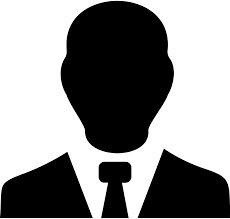 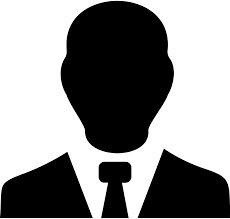 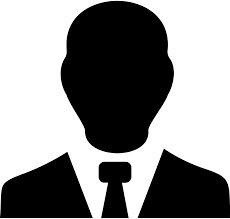 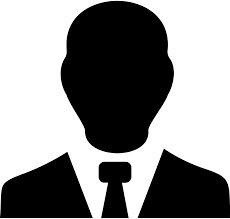 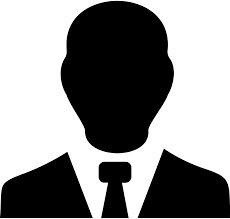 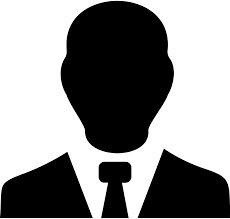 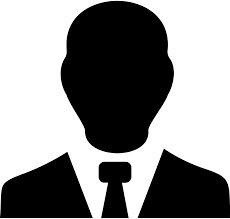 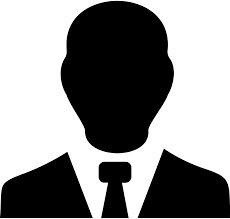 29
Example of OST – Hiring Problem
Hire the first candidate ⇒ 1/n chance to be the best
If median score is known, hire the first who surpass median ⇒ 1/2  chance to be the best
Problem is we don’t know median
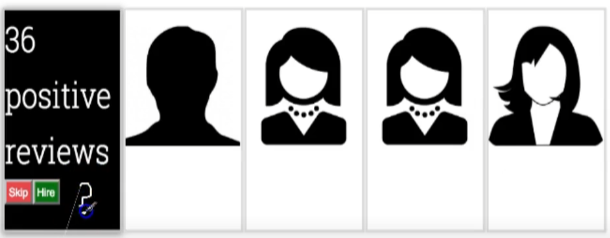 30
Example of OST – Hiring Problem
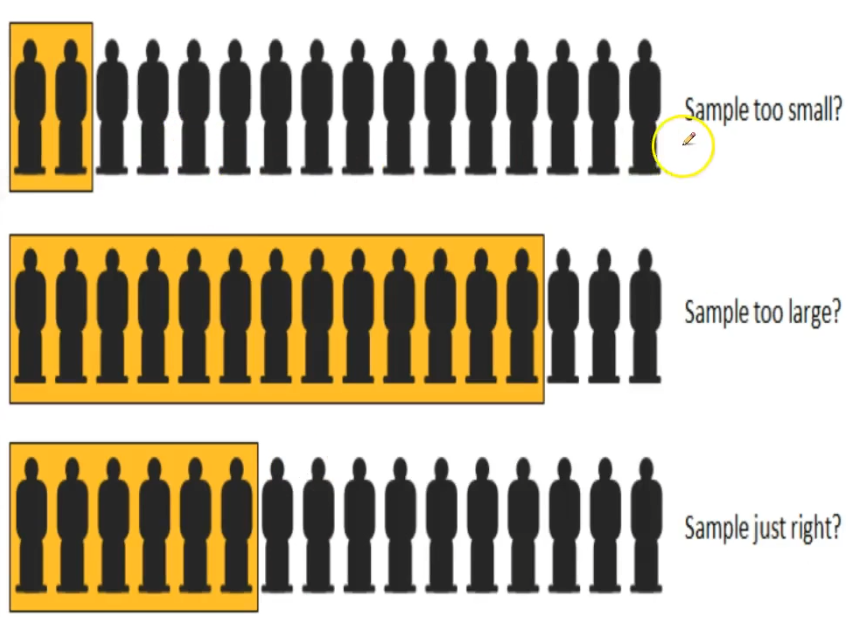 31
[Speaker Notes: 簡單來說 OST 針對的是一個 markov decision problem (random process problem)，每個 state 你都有固定兩個選擇 : continue or stop
而 OST 的策略就是  :   觀察(起手 continue)  ->  做出更聰明的決定]
Ch.4 - Dynamic UPCR
32
[Speaker Notes: 一開始部屬是 0但隨著用戶移動，會開始產生 Lt]
Ch.4 - Dynamic UPCR
33
[Speaker Notes: 一開始部屬是 0但隨著用戶移動，會開始產生 Lt]
Ch.4 - Dynamic UPCR
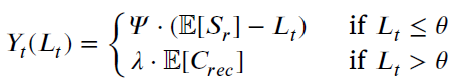 34
[Speaker Notes: Session relocation 發生於當服務 session 的任一 UPF 發生位移]
Ch.4 - Dynamic UPCR
Reconfiguration cost function :
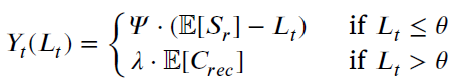 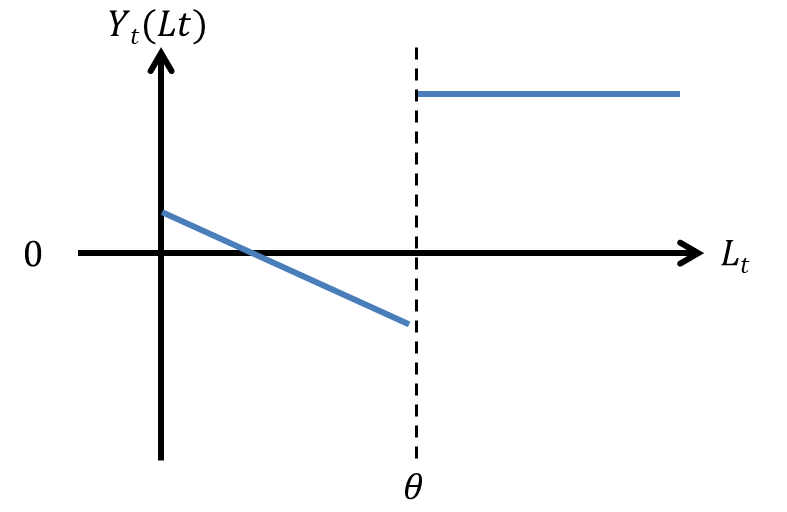 35
[Speaker Notes: 為何我認為會是如此 ?]
Ch.4 - Dynamic UPCR
36
[Speaker Notes: OST : choosing a time to take action based on sequential observed random variable X0~Xt to minimize an expected cost]
Ch.4 - Dynamic UPCR
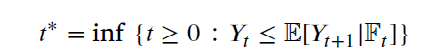 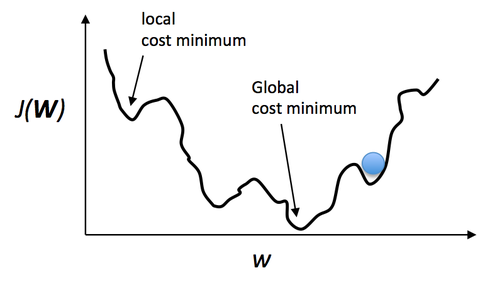 37
Ch.4 - Dynamic UPCR
Theorem 1 :
In monotone stopping rule problems, the 1-SLA rule is optimal

Proof : 
skipped in paper
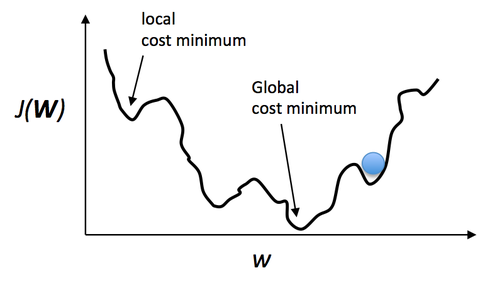 38
Ch.4 - Dynamic UPCR
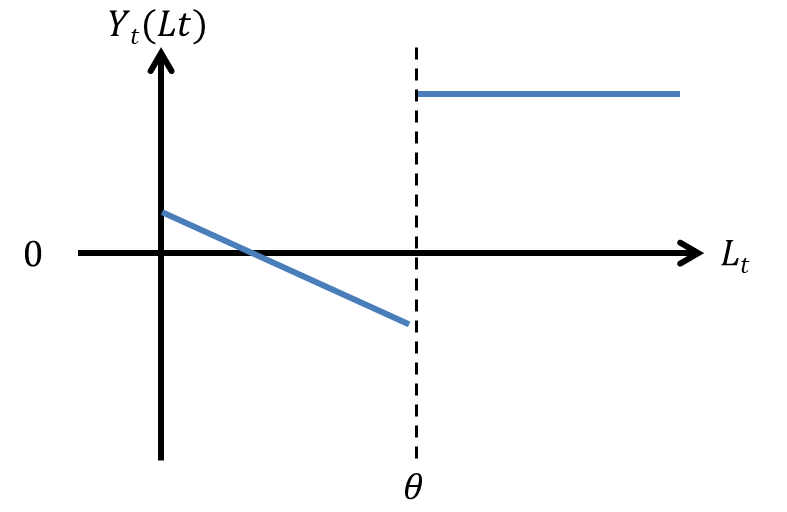 [Speaker Notes: 所以 1-SLA 什麼時候會 call for stop? 其實就是預測 Lt+1 >θ 的時候， 所以重點就是如何預測 Lt+1]
Ch.4 - Dynamic UPCR
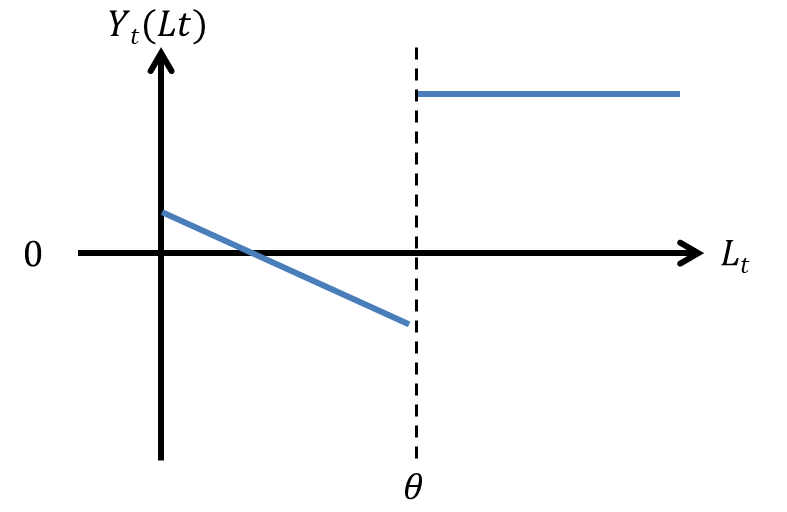 [Speaker Notes: 所以 1-SLA 什麼時候會 call for stop? 其實就是預測 Lt+1 >θ 的時候， 所以重點就是如何預測 Lt+1]
Ch.4 - Dynamic UPCR
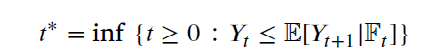 ⇒
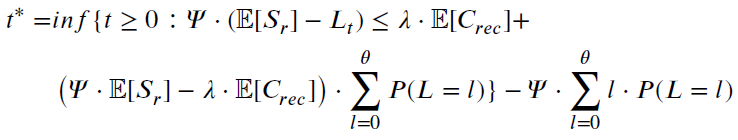 41
Ch.4 - Dynamic UPCR
Theorem 2 proof :
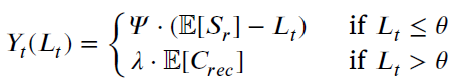 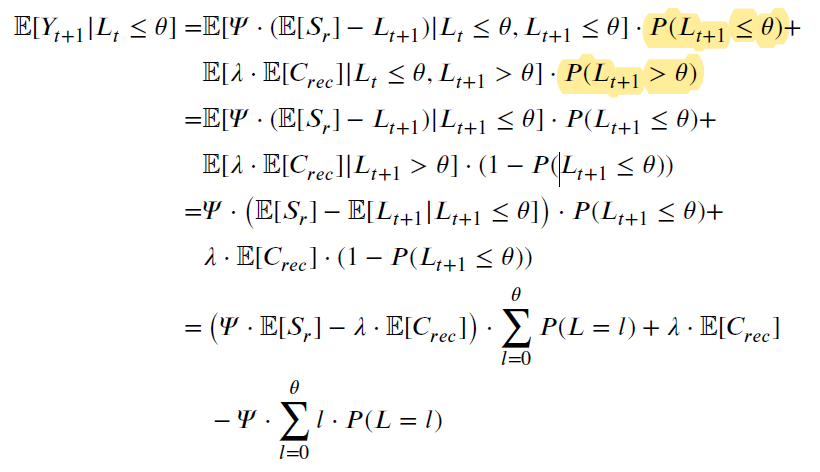 42
[Speaker Notes: 沒有解釋如何預測 Lt+1，雖然我猜射應該是由 L0~t 去預測，但具體怎麼算出機率就不知道了]
Ch.3 – Optimal UPCR
Heuristic algorithm - Dynamic priority and cautious UPCR
The algorithm has 4 phases :
Select sessions to be remapped
Find possible candidate locations
Map sessions
Improve solutions by random relaxation
43
[Speaker Notes: ILP model : 太慢 => heuristic]
Ch.3 – Optimal UPCR
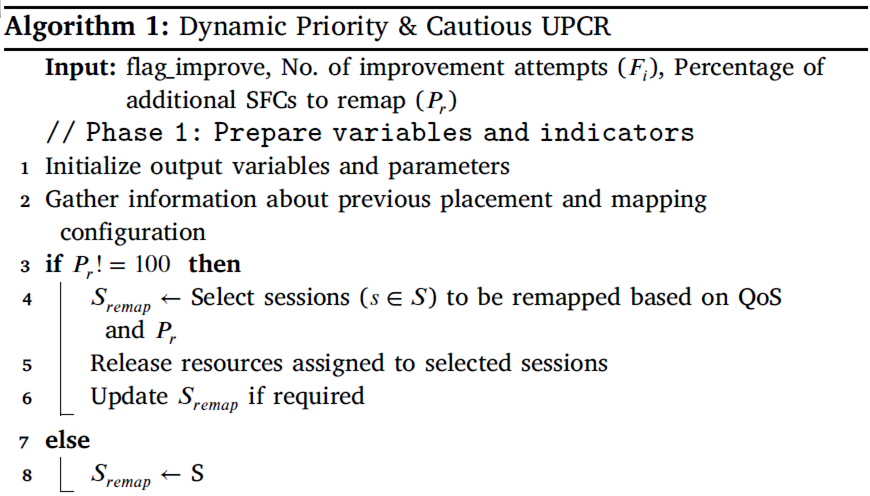 44
Ch.3 – Optimal UPCR
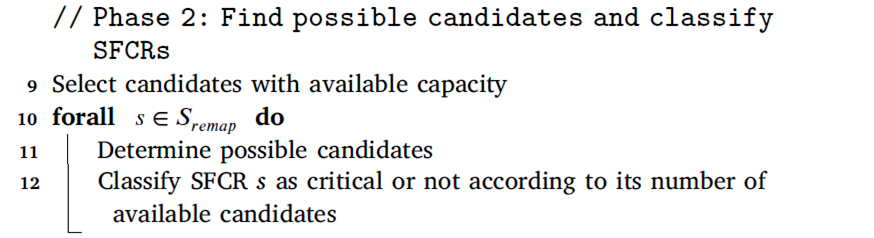 45
Ch.3 – Optimal UPCR
Phase.3 Map sessions




Line 13 : Sort sessions by various criteria, mapping the most demanding or the most critical sessions first.
Line 16 : sessions remapping function
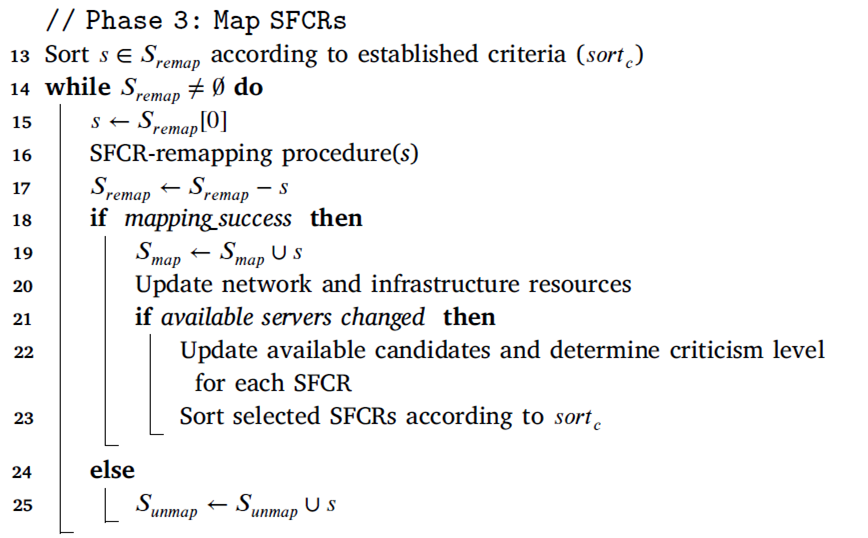 46
Ch.3 – Optimal UPCR
Phase.3 Map sessions





Line 21 : if server run out of resources, update candidate servers list and re-sort sessions priority
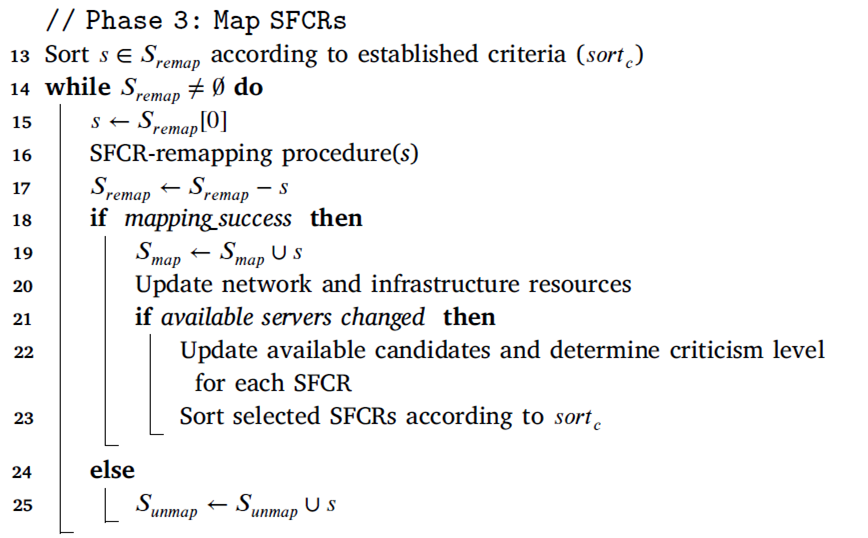 47
Ch.3 – Optimal UPCR
Phase.4 Improve solution by random relax
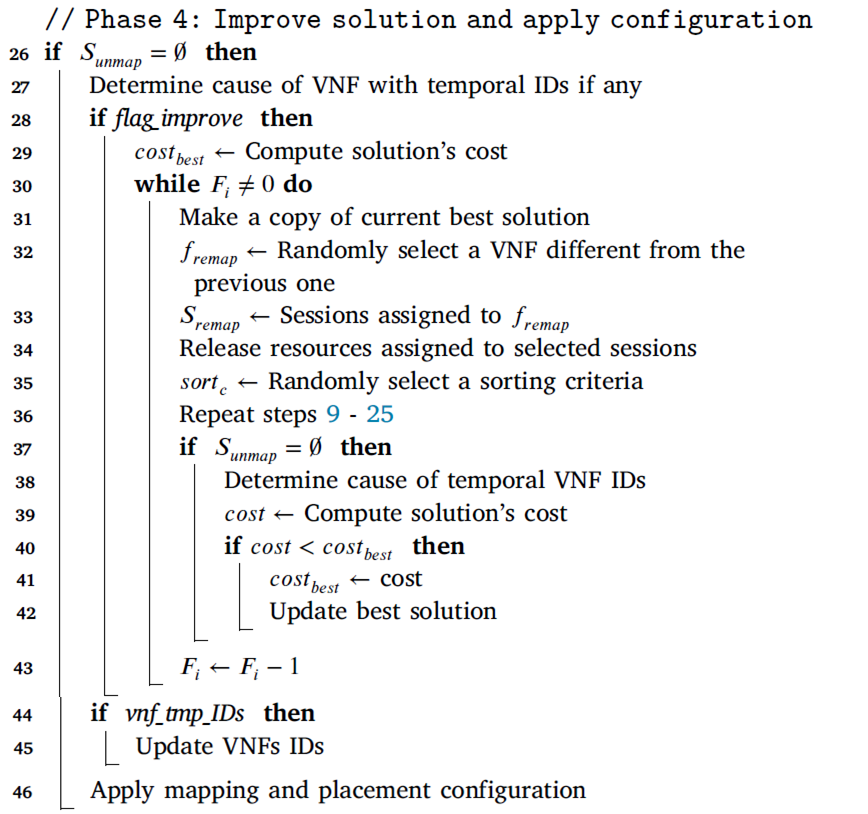 48
Ch.3 – Optimal UPCR
49
Ch.5 – Performance Evaluation
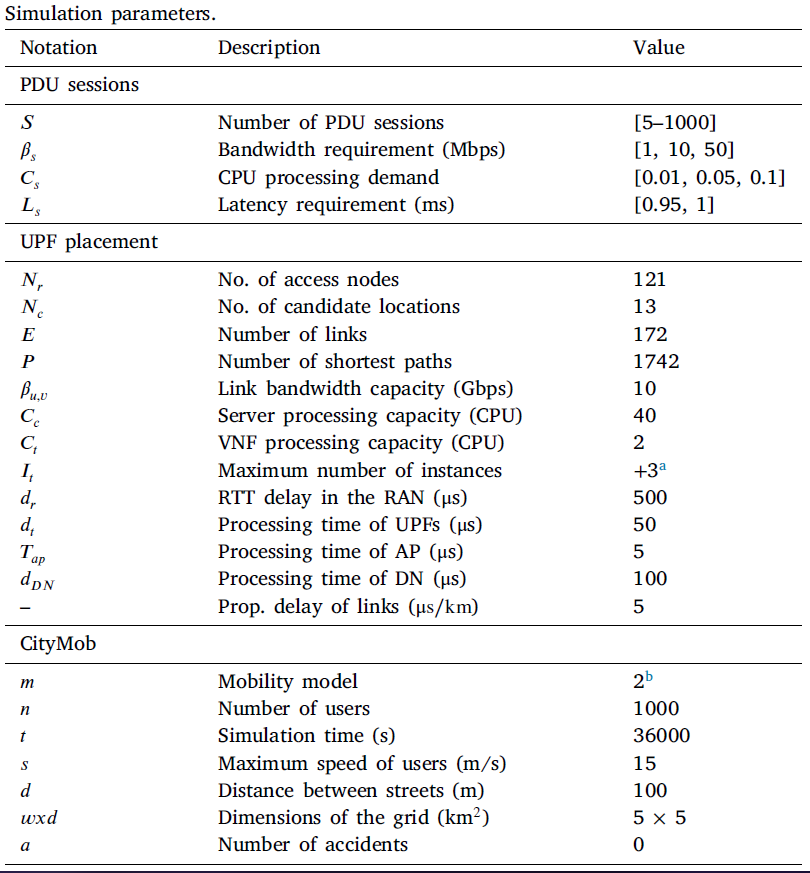 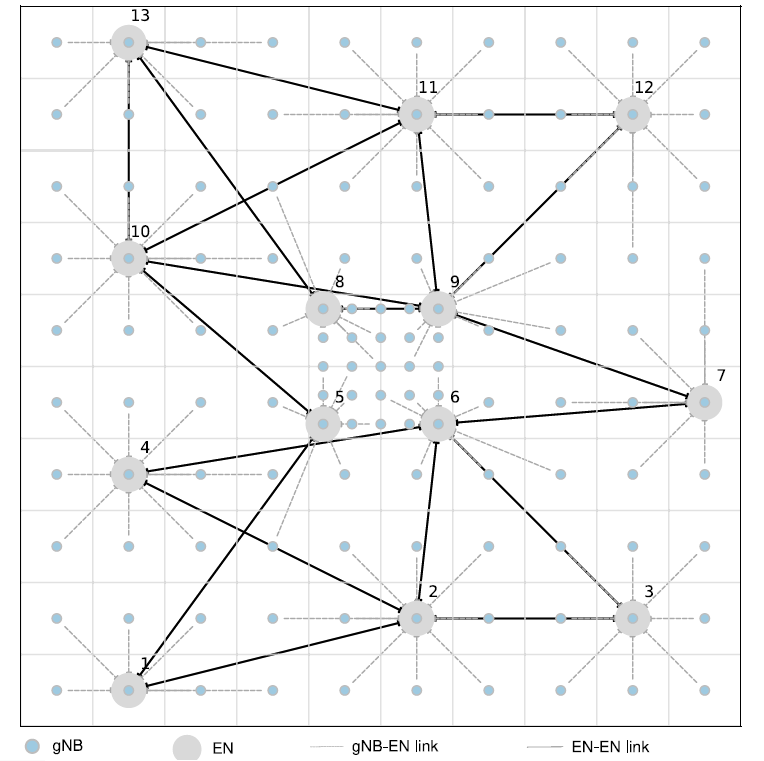 50
Ch.5 – Performance Evaluation
Heuristic alogorithm :
Partial unmapping
Improvement stage
Performance

Reconfiguration mechanism : 
Number of reconfiguration events
Number of latency violations
51
1. Partial Unmapping
When reconfig. triggered, how many session should we remap ?

Light blue : without reconfig. cost                                        Dark blue : with reconfig. cost
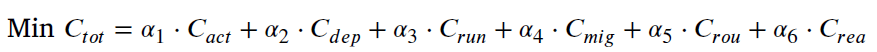 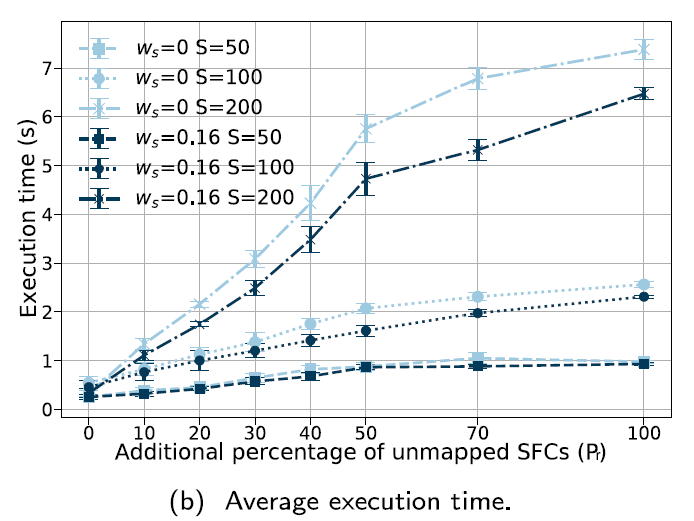 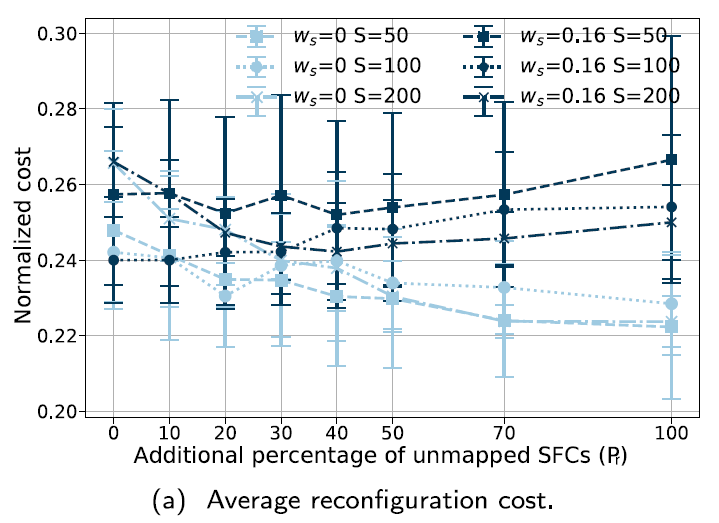 52
[Speaker Notes: 在不考慮 reconfig. Cost 情況下，session remap 愈多愈能找到更好部屬 (左淺藍)，但如果考慮到 reconfig. Cost ，則不是 session remap 愈多愈好]
2. Improvement stage
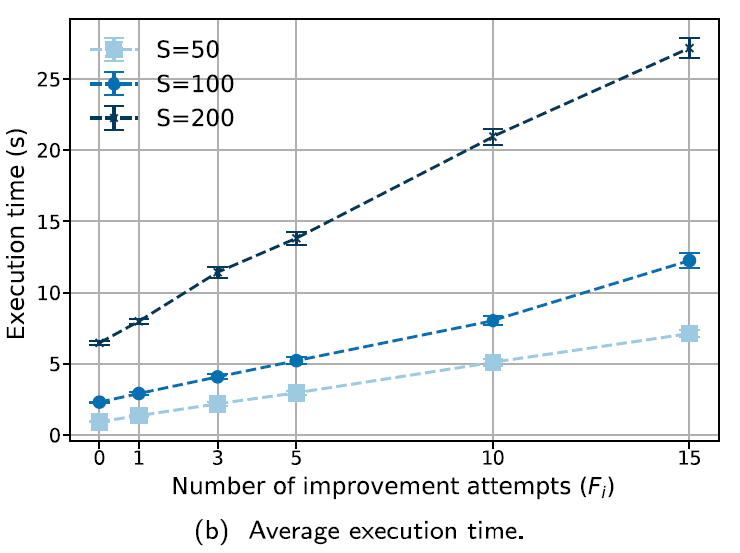 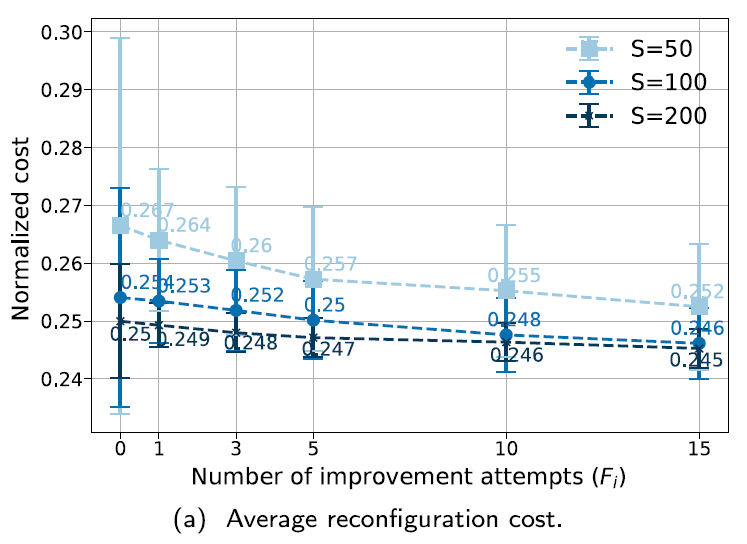 53
3. Heuristic Algorithm Performance
Compare with (sorted) greedy approach
When placing vNF, do not consider the next vNF that form the SFC
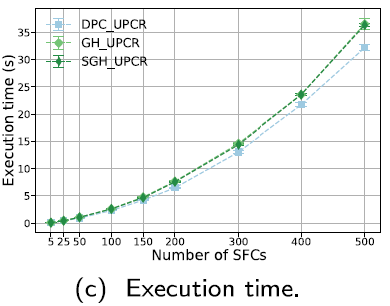 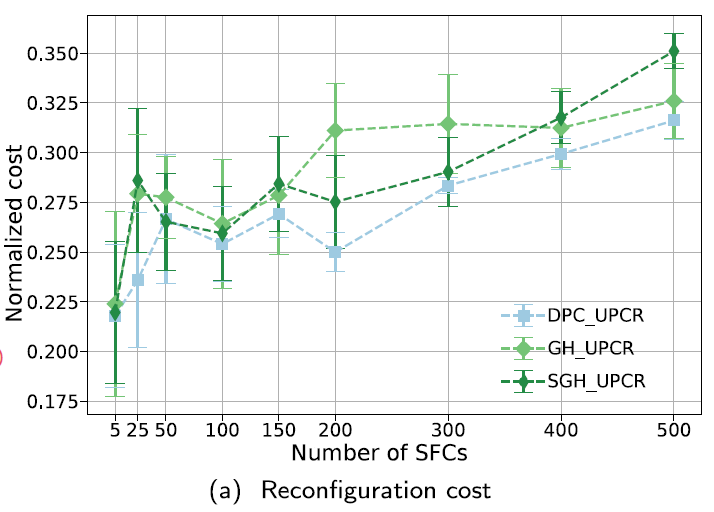 54
3. Heuristic Algorithm Performance
Compare with ILP model
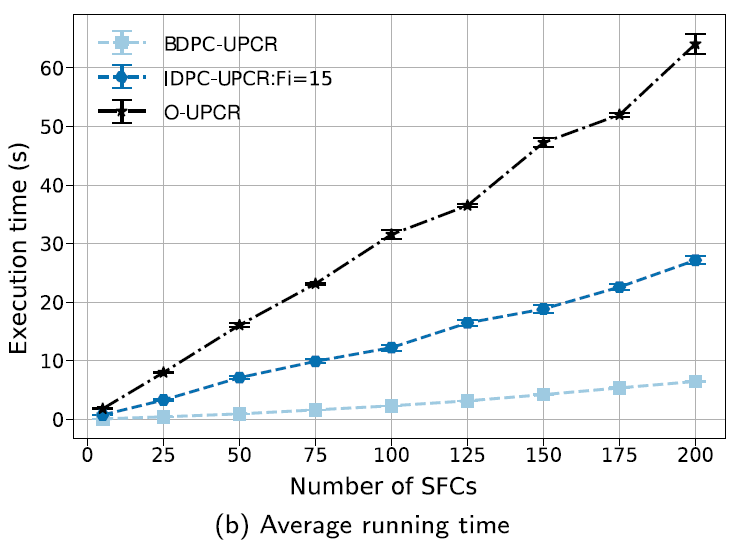 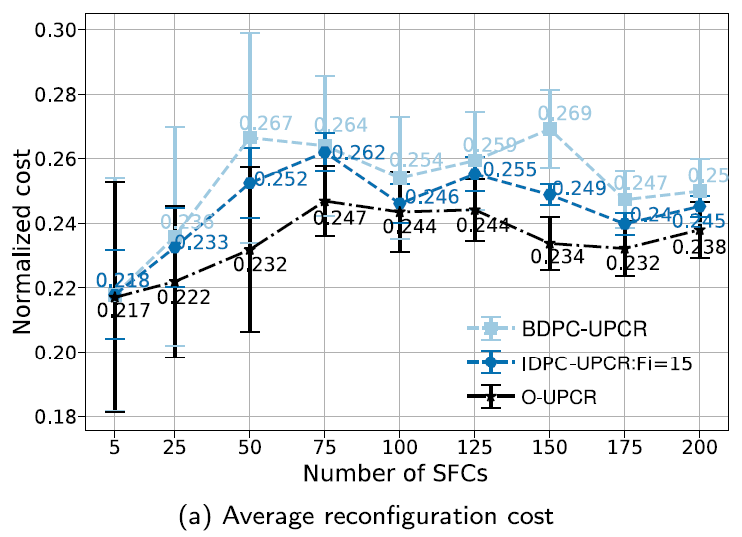 55
Reconfiguration Mechanism
Compare Optimal Scheduling Reconfiguration (OSR) with :
Periodic Scheduling Reconfiguration (PSR)
Skeptical Scheduling Reconfiguration (SSR)
Authors’ previous work
Main difference is reconfiguration cost function 
Previous : 

Current : 


Current work
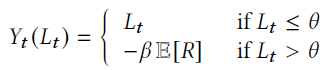 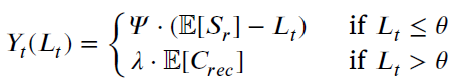 56
1. Reconfiguration event
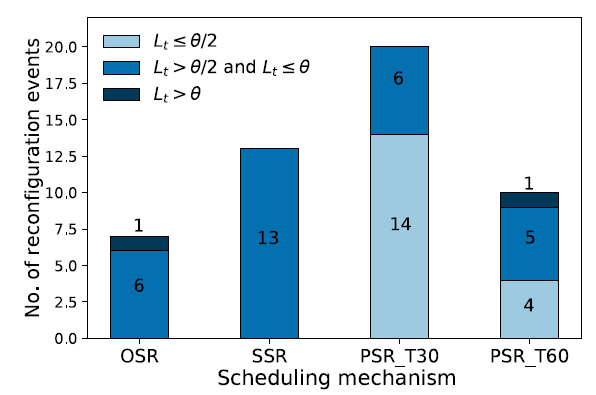 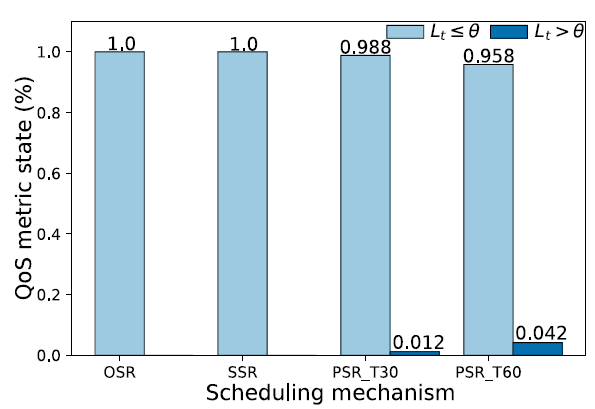 57
2. Number of latency violation
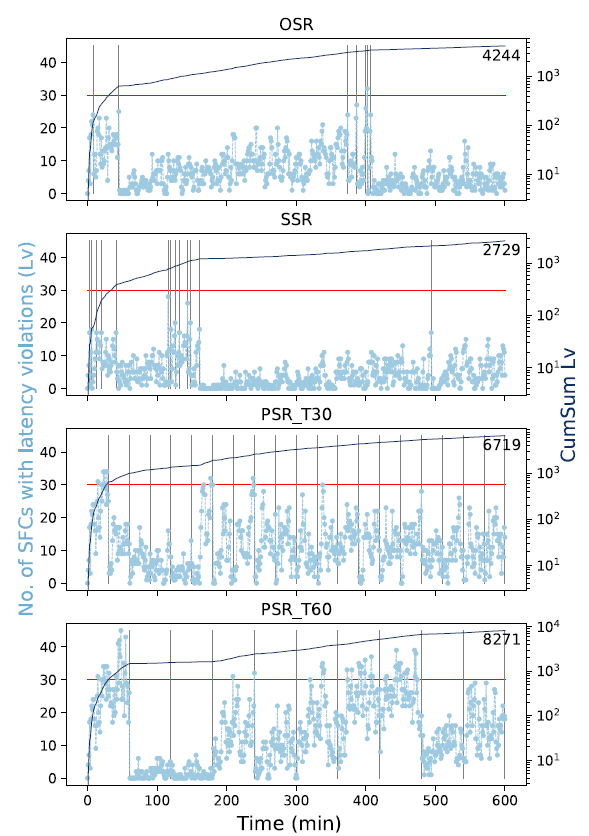 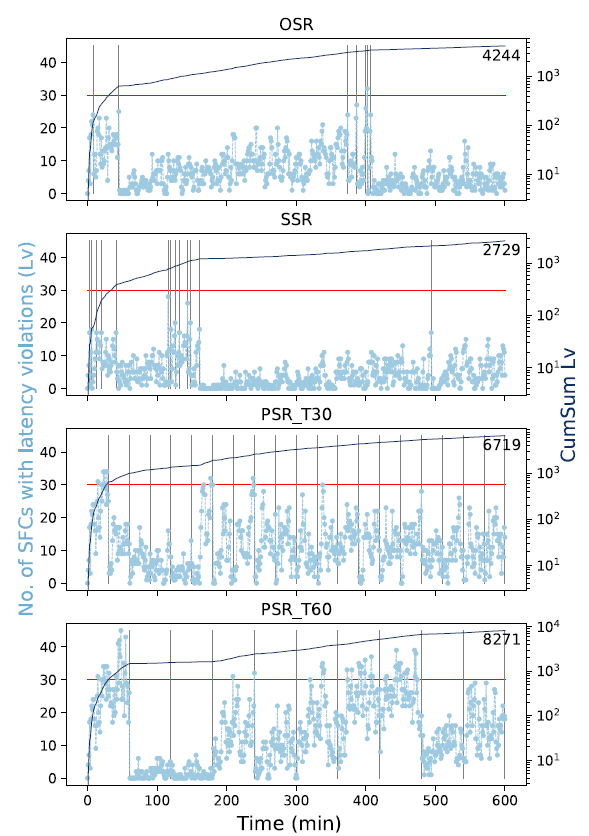 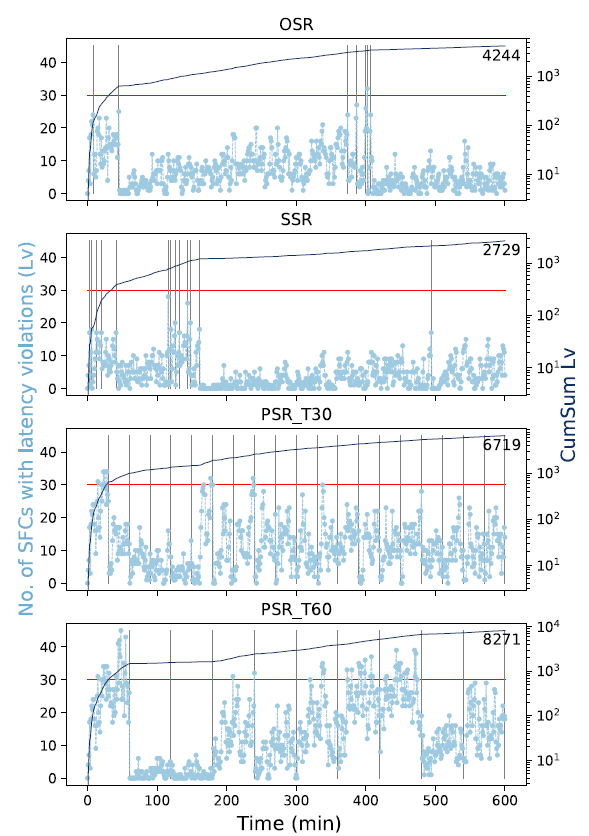 58
Q & A
59